Uspostava procesa optičke litografije
Filip Šurina
Mentor: izv. prof. dr. sc. Mario Novak
Fizički odsjek, Prirodoslovno-matematički fakultet, Zagreb
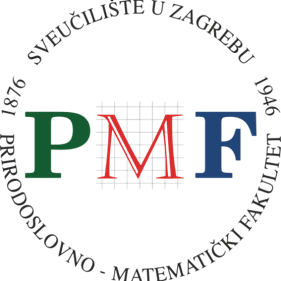 Optička litografija
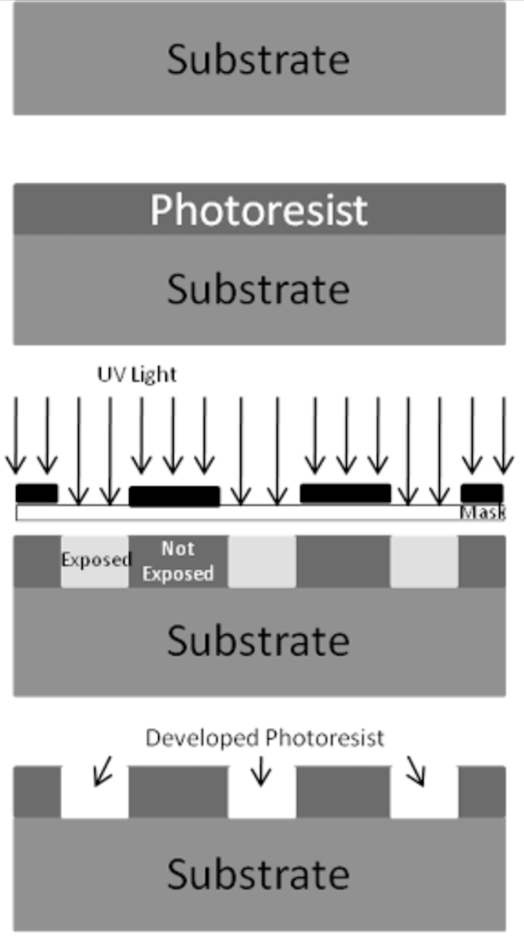 Ključan i složen proces koji leži u srcu modernog proizvodnog procesa poluvodičkih uređaja, igrajući ključnu ulogu u stvaranju mikroelektroničkih uređaja i integriranih krugova 
Iz riječi iz grčkog photo, litho i grapho koje znače svjetlo, kamen i pisanje
Cilj je fotolitografijom proizvesti kontakte reda veličine 10 mikrona prigodne za mjerenje svojstava kvazi 2D ili tankih 3D materijala.
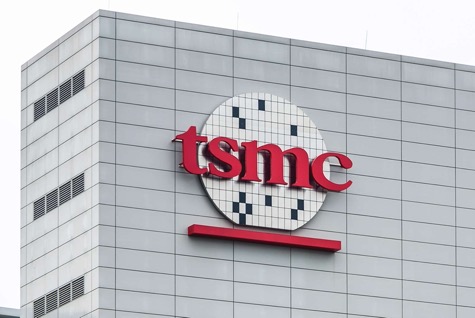 Priprema wafera
Rezanje
Čišćenje
Premazivanje fotorezistom
Rezanje wafera
Si/SiO2 wafer reže se na kvadratiće prikladne veličine
1 inč (2.54cm)
6 inča (15.24cm)
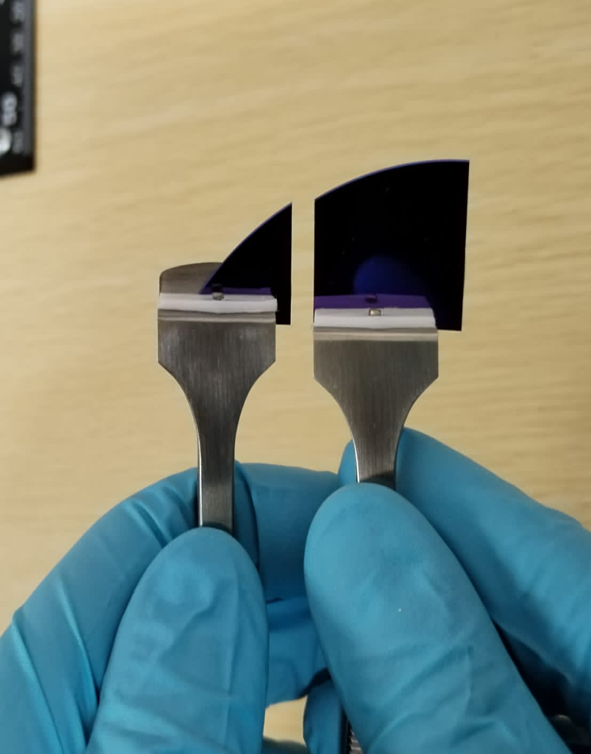 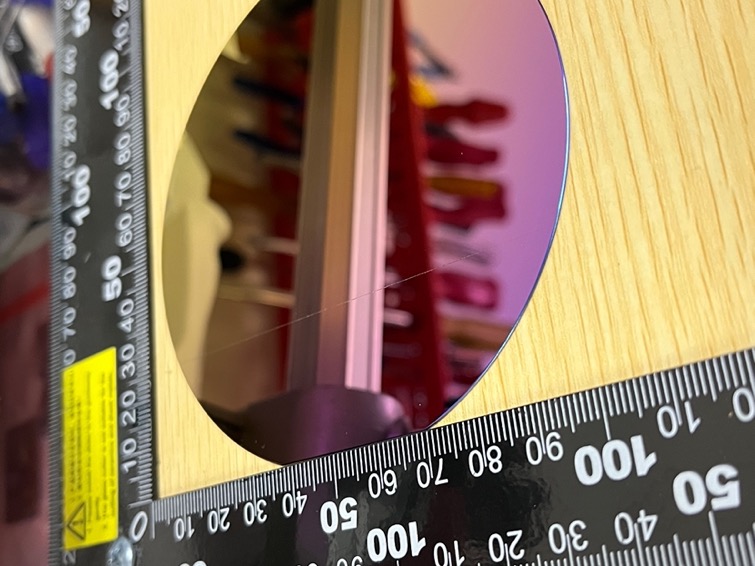 Čišćenje wafera
Aceton
IPA (izopropilni alkohol)
HELLMANEX
Plazma čišćenje
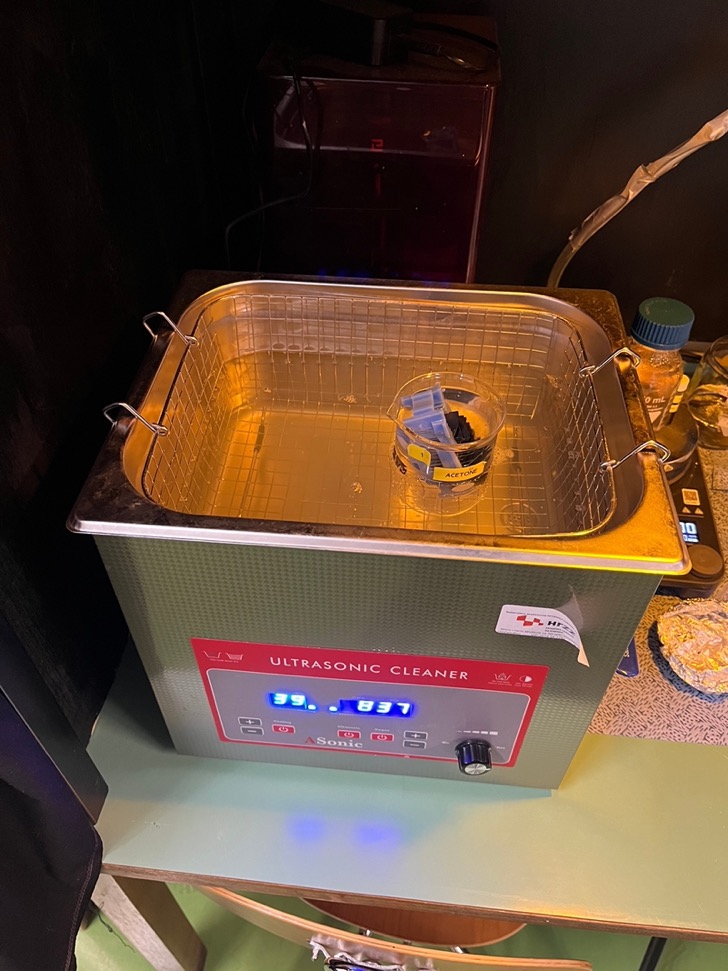 HELLMANEX
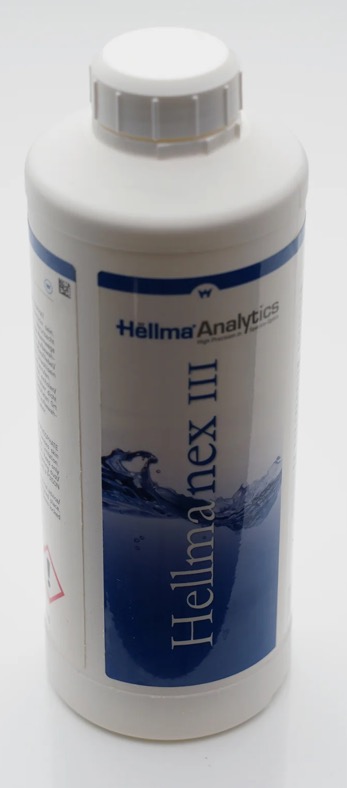 Alkalni koncentrat koji se u otopini koncentracije 0.5-2% koristi za laboratorijsko čišćenje wafera
Sprječava redepoziciju otpuštenih čestica
Osigurava ispiranje bez ostataka nakon čišćenja
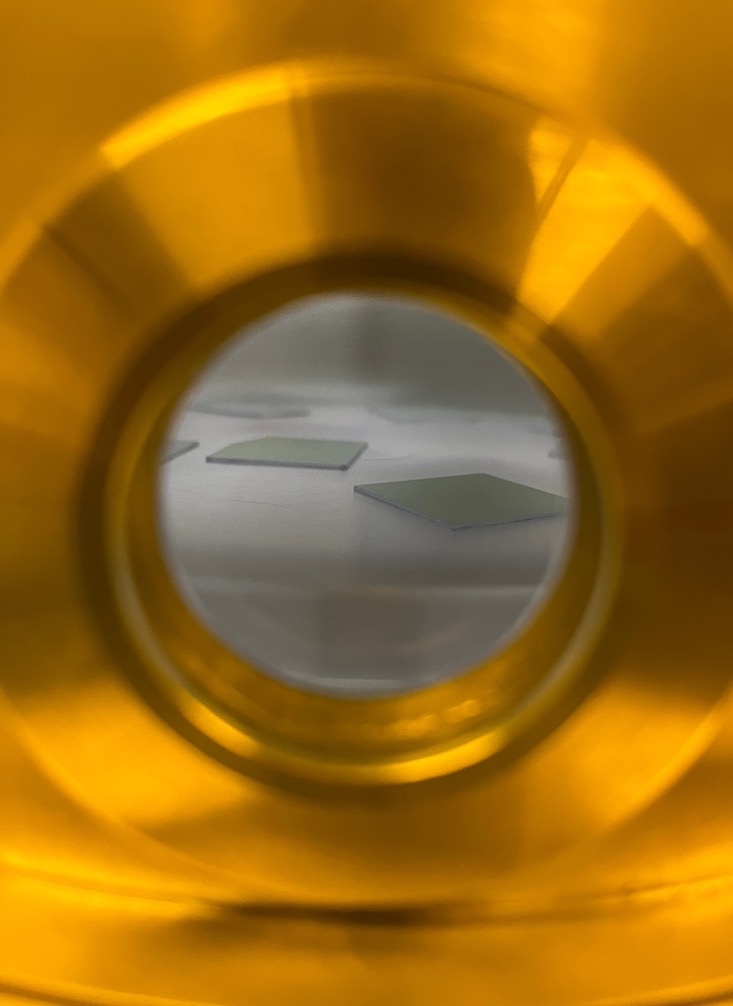 Plazma čišćenje
Plazma kisika
Eliminira ulja i masnoće na nano razini
Dobiva se besprijekorna površina
Površina wafera postaje hidrofilna
Fotorezisti
Polimerni materijali koji mijenjaju svojsta topljivosti u tekućini za razvijanje (eng. developer) kada su dovoljno eksponirani zračenju odgovarajuće valne duljine 
Postoje pozitivni i negativni
Korišten je pozitivni fotorezist ma-P 1200
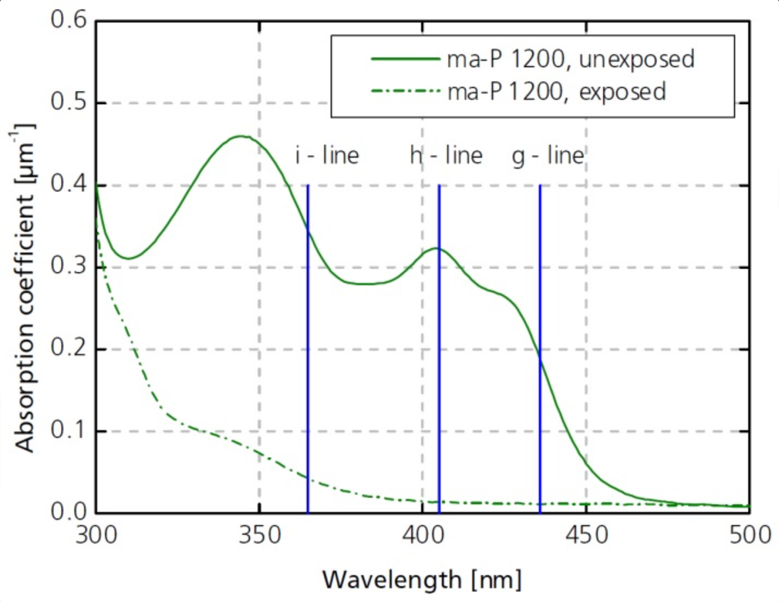 Nanošenje tankog filma fotorezista na wafer radi se “spin coating” metodom
3000 okretaja u minuti u trajanju 30s
Sloj debljine 3 mikrona
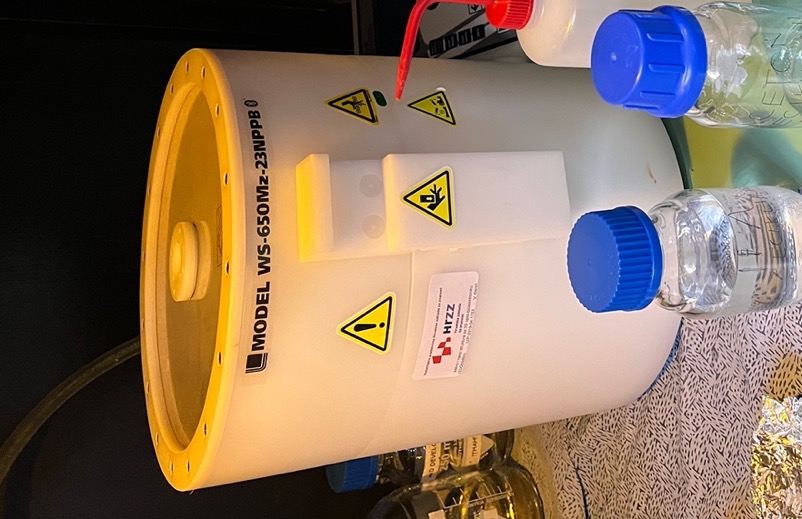 Ekspozicija
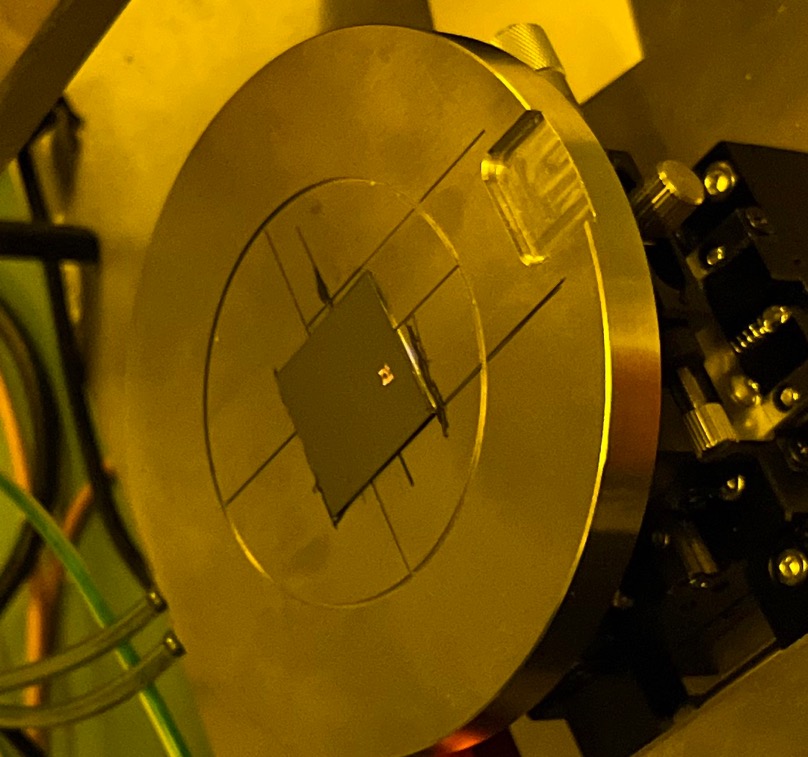 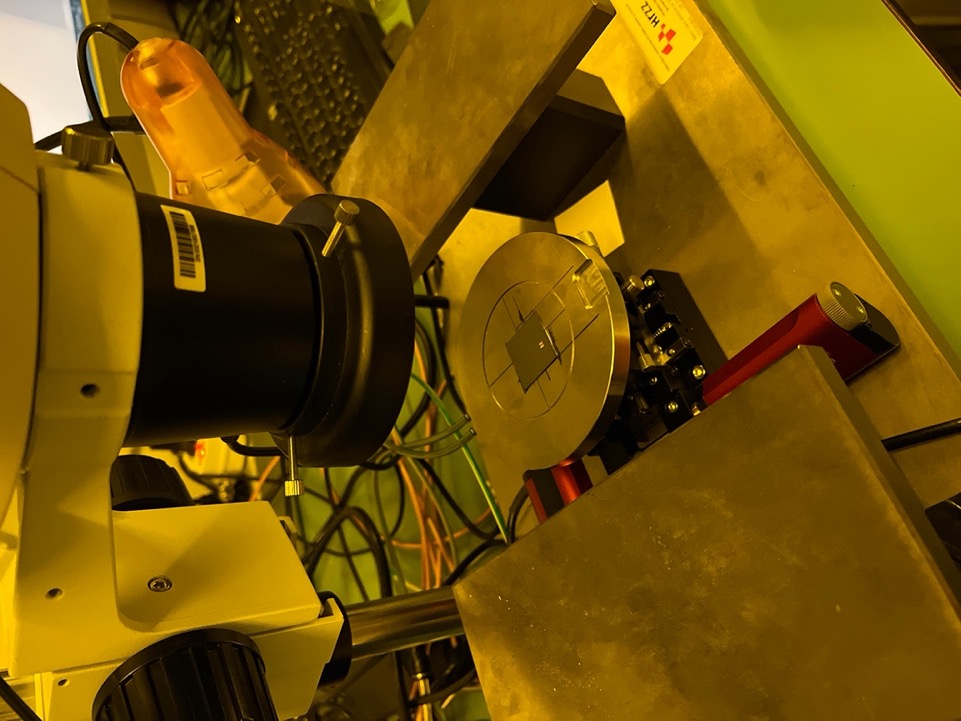 Korišten je LightCrafter 4500 DLP projektor
Rezolucija 912x1140 piksela
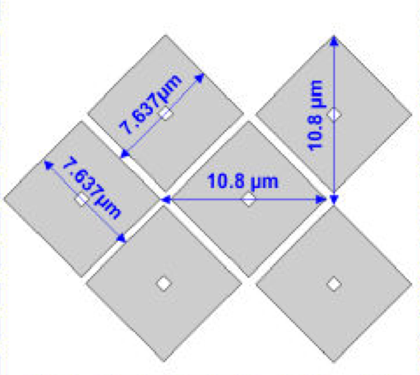 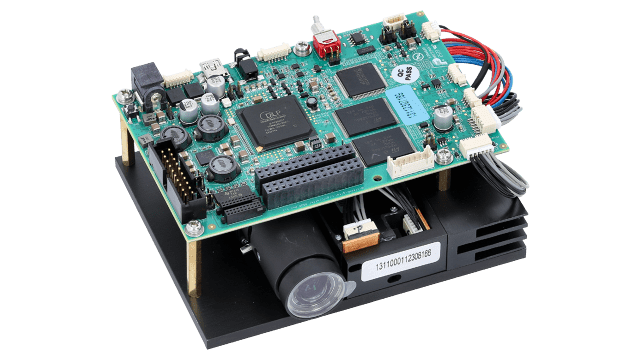 Razvijanje
Tekućina za razvijanje (eng. developer) za korišteni fotorezist je ma-D 331 na bazi natrijevog hidroksida
Trajanje 45s 
Zaustavljanje procesa razvijanja ispiranjem u deionizirajnoj vodi
Vidljive udubine u fotorezistu u obliku eksponiranih dizajna
Naparivanje
vakuumska komora
držač
waferi
tok pare
posudice materijala
sustav vakuumskih pumpi
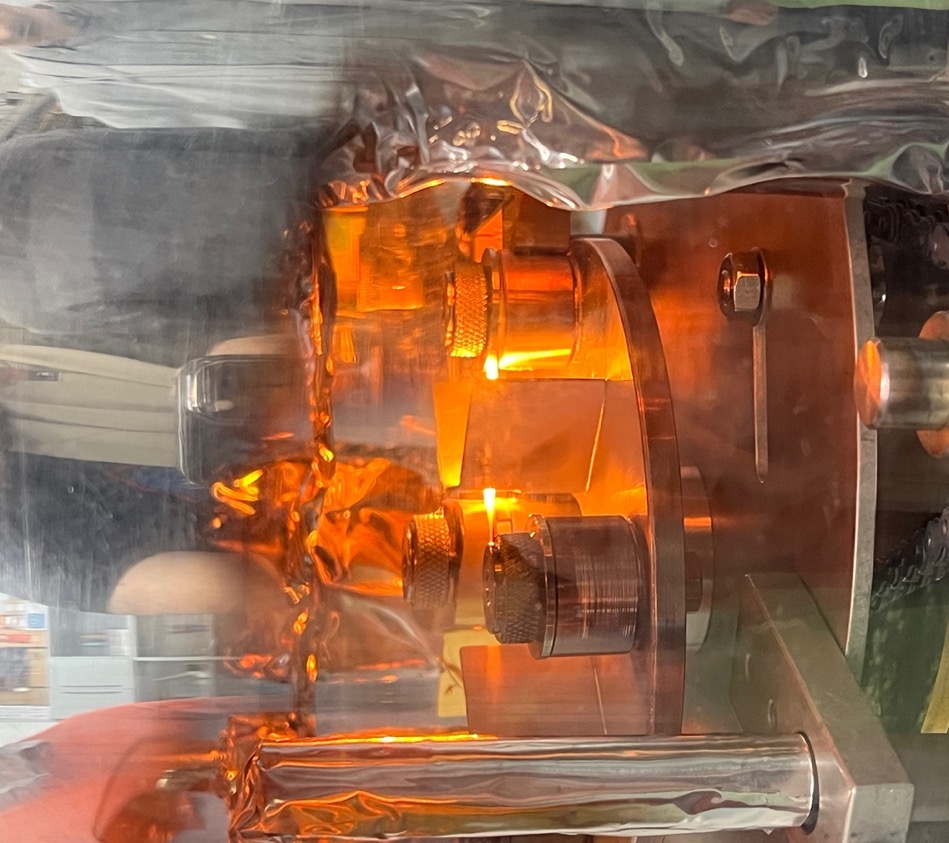 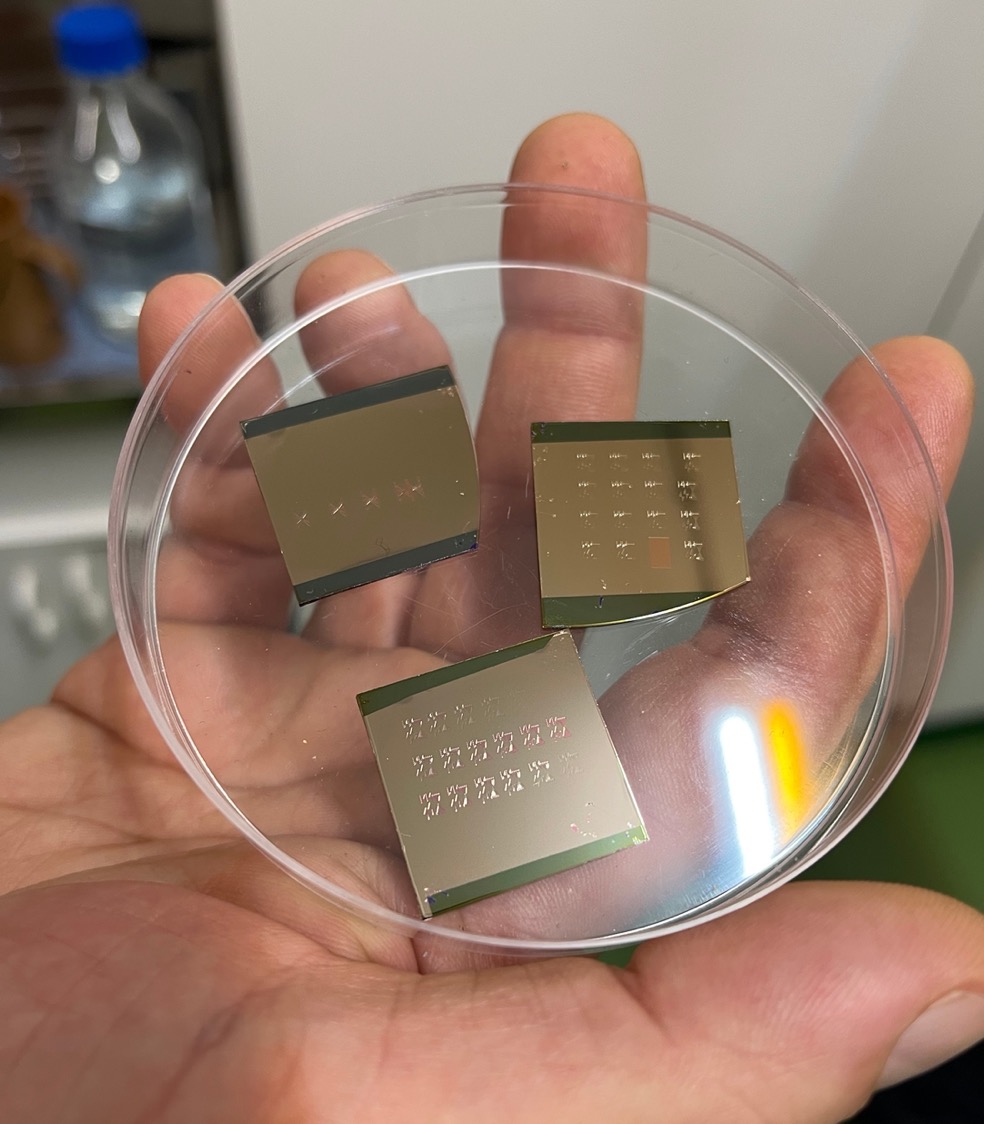 waferi nakon naparivanja 2 nm kroma i 30 nm zlata
Rezultati
Prvi wafer - test vremena ekspozicije
Preostala dva wafera - test maksimalne rezolucije postava
2s
1s
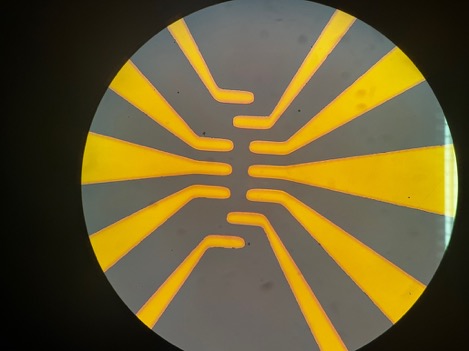 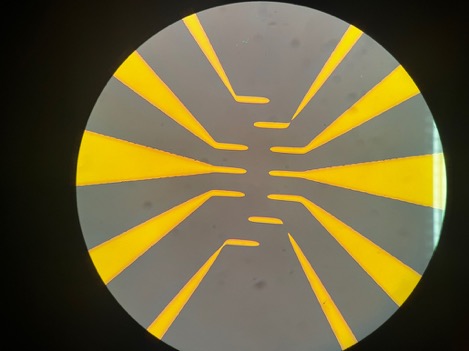 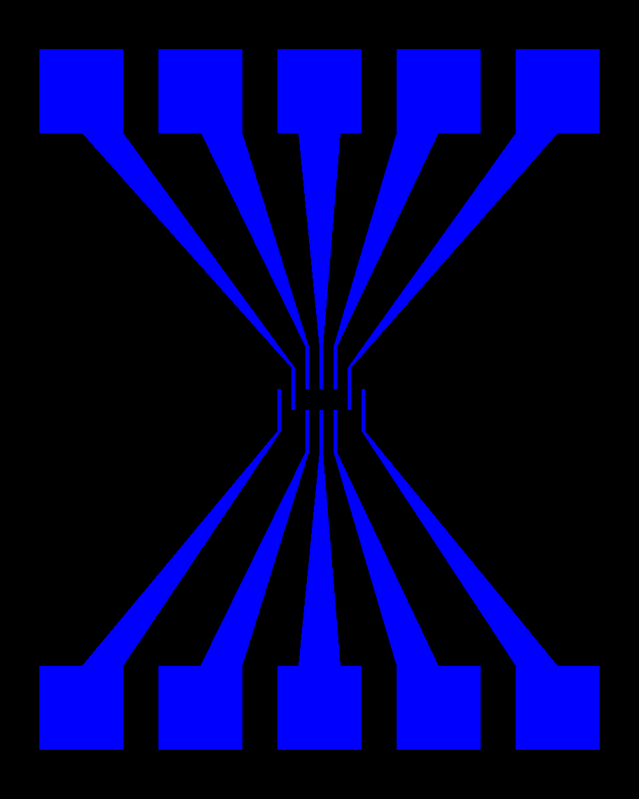 4s
10s
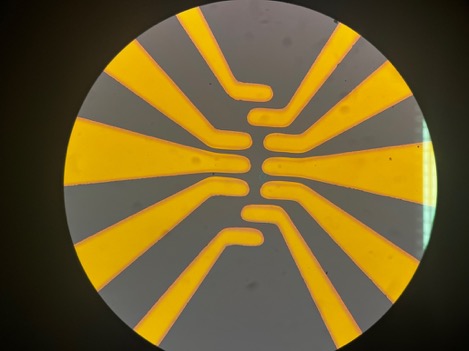 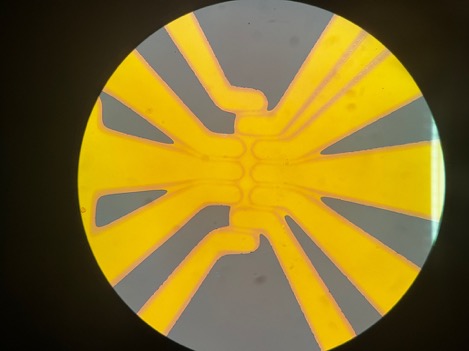 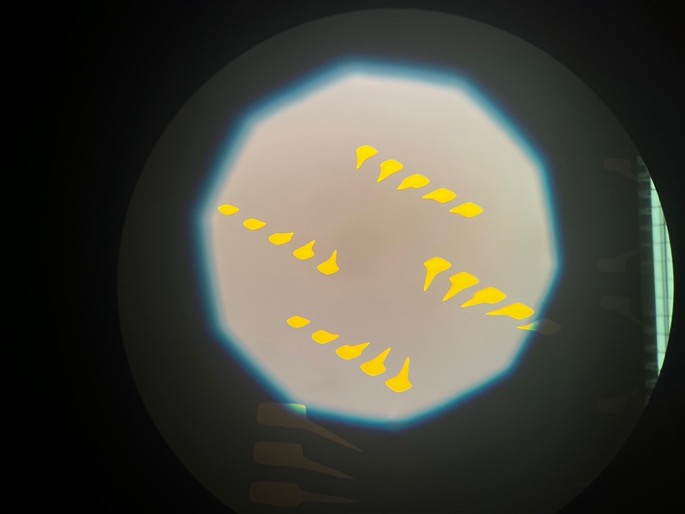 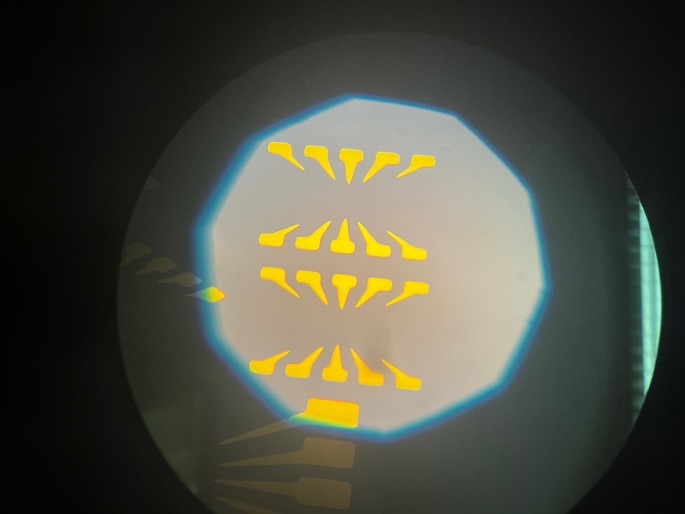 Zaključak
Koristeći dizajn koji pokriva cijelu površinu projektora dobiveni su kontakti s najtanjim značajkama širine 40 mikrona koji su za ovu potrebu zadovoljavajući
Rezultati eksperimenta ne daju konkluzivne zaključke o maksimalnoj rezoluciji postava, ali ukazuju na to koje su daljnje optimizacije procesa potrebne za povećanje rezolucije
Hvala na pažnji!